Sumo Primero
Figuras simétricas
4º básico: Unidad 3  |  Capítulo 14: Simetría.
Propiedades de figuras simétricas. 
Página 61.
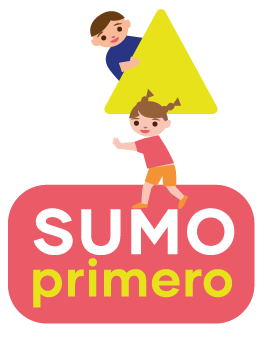 Veamos las propiedades de las figuras simétricas…
•  Puntos correspondientes:
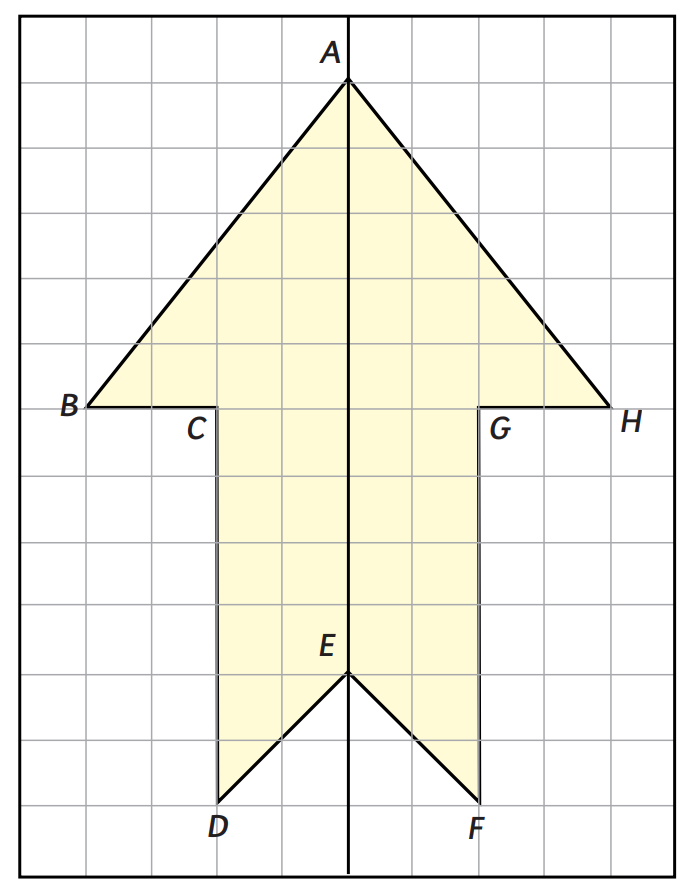 •  Puntos correspondientes:
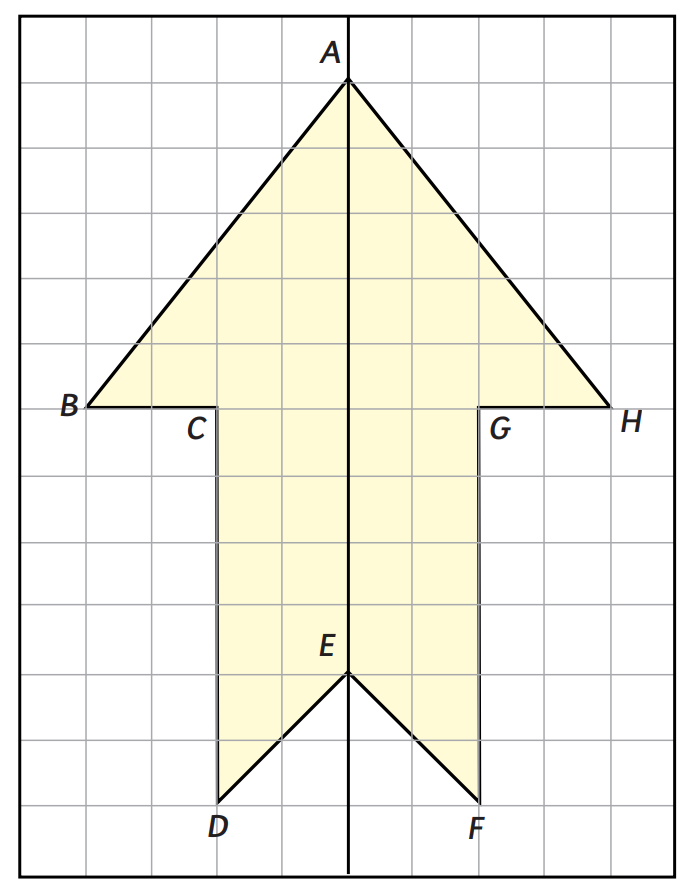 •  Puntos correspondientes:
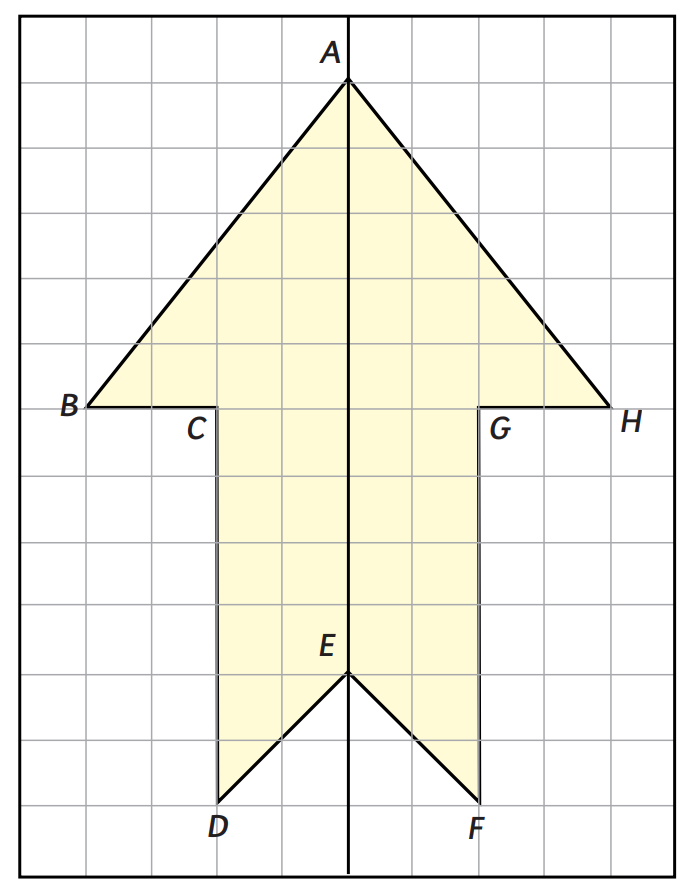 •  Puntos correspondientes:
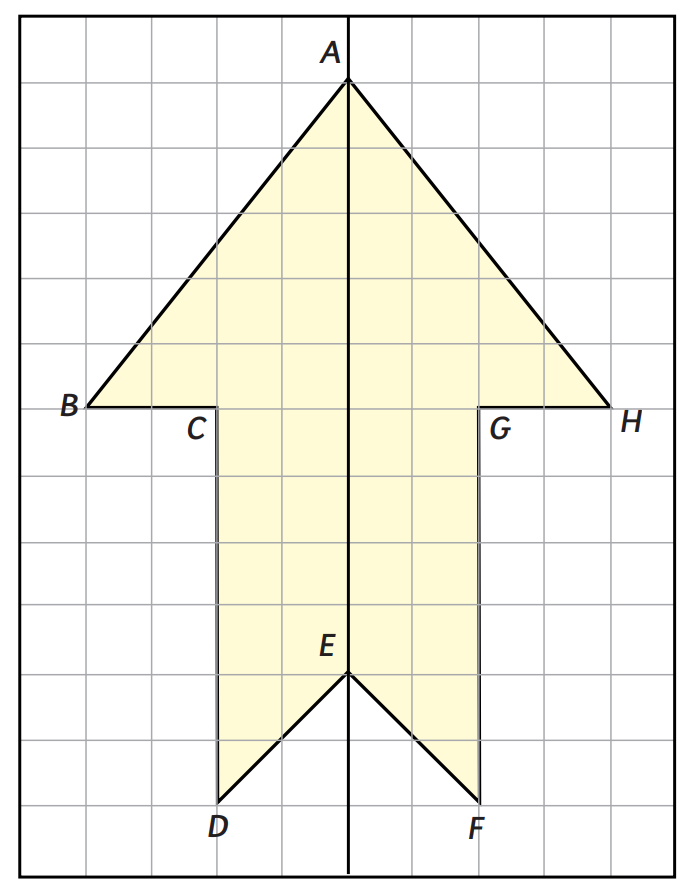 •  Puntos correspondientes:
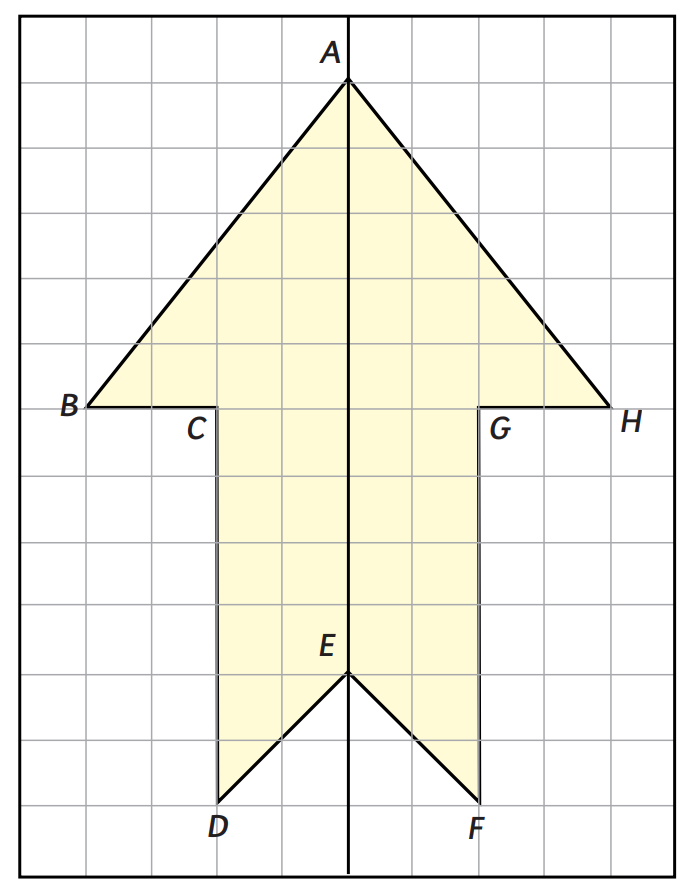 C y G son puntos correspondientes
•  Puntos correspondientes:
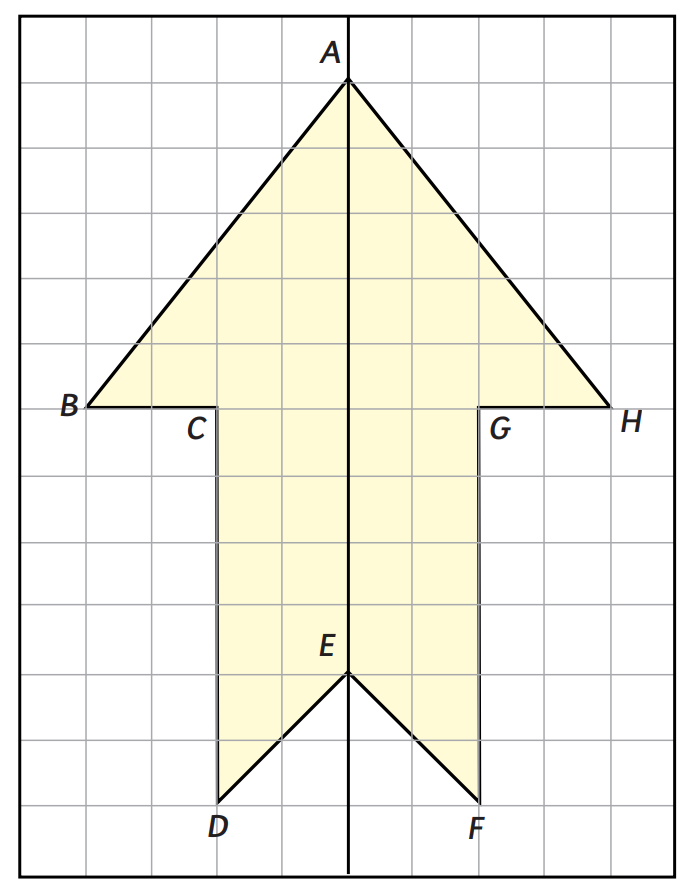 C y G son puntos correspondientes
•  Puntos correspondientes:
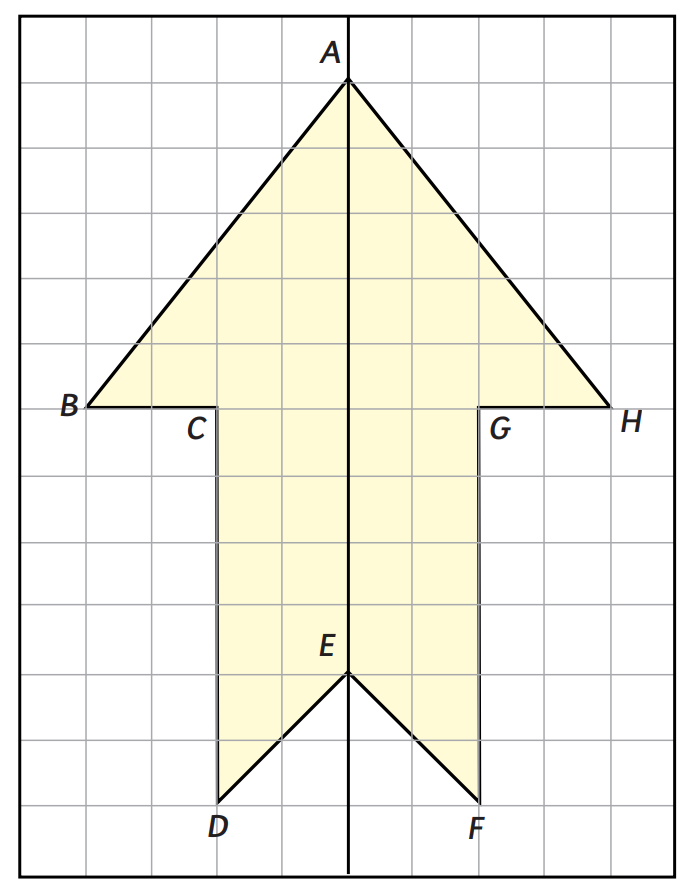 C y G son puntos correspondientes
•  Puntos correspondientes:
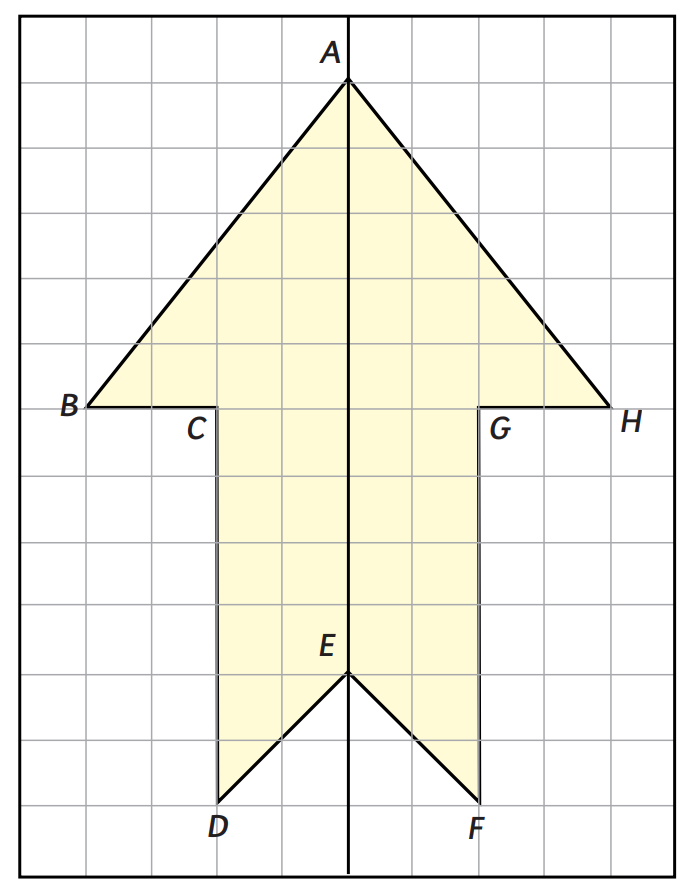 C y G son puntos correspondientes
D y F son puntos correspondientes
•  Puntos correspondientes:
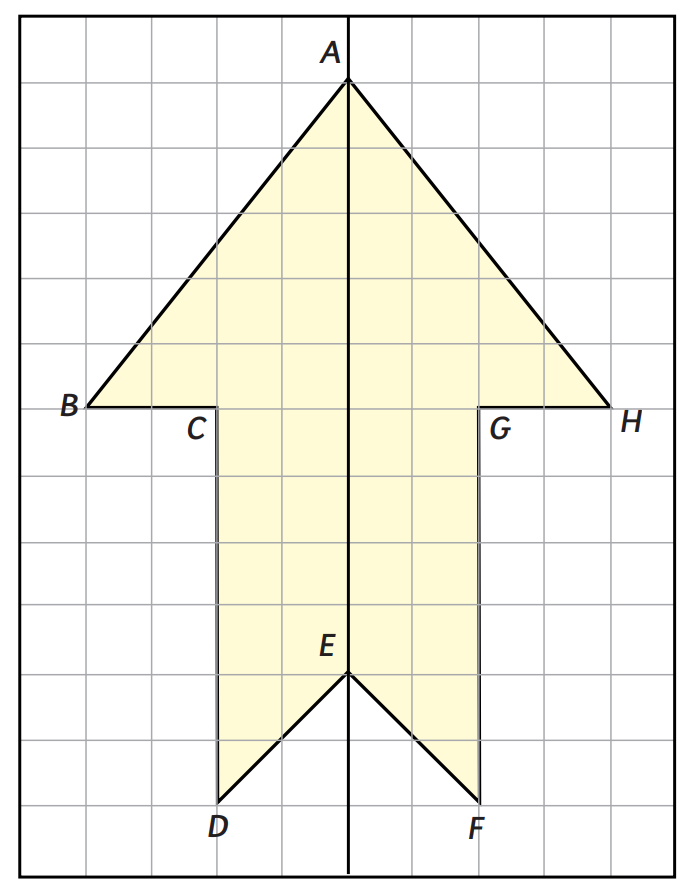 C y G son puntos correspondientes
D y F son puntos correspondientes
•  Puntos correspondientes:
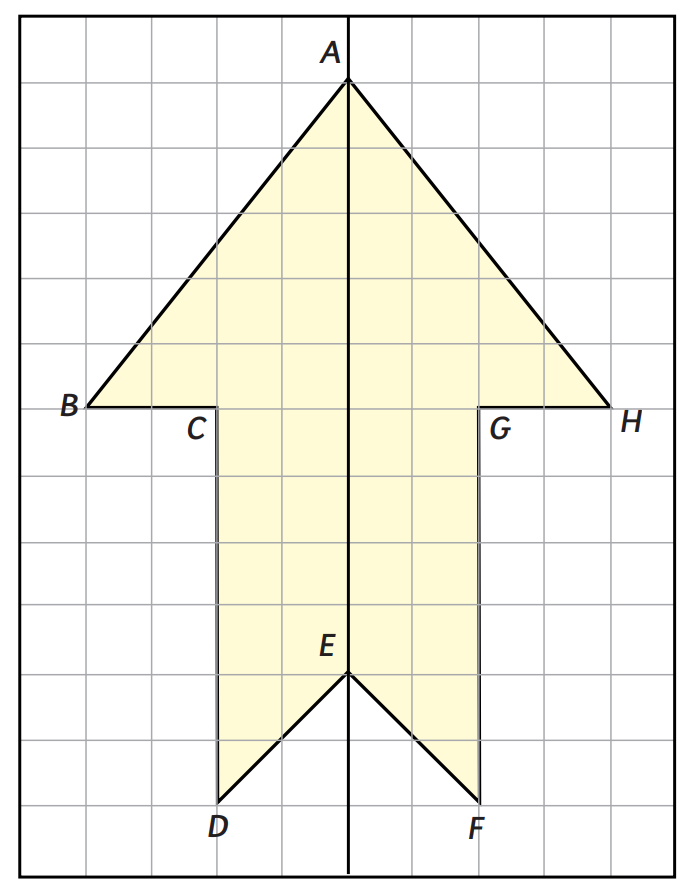 C y G son puntos correspondientes
D y F son puntos correspondientes
•  Puntos correspondientes:
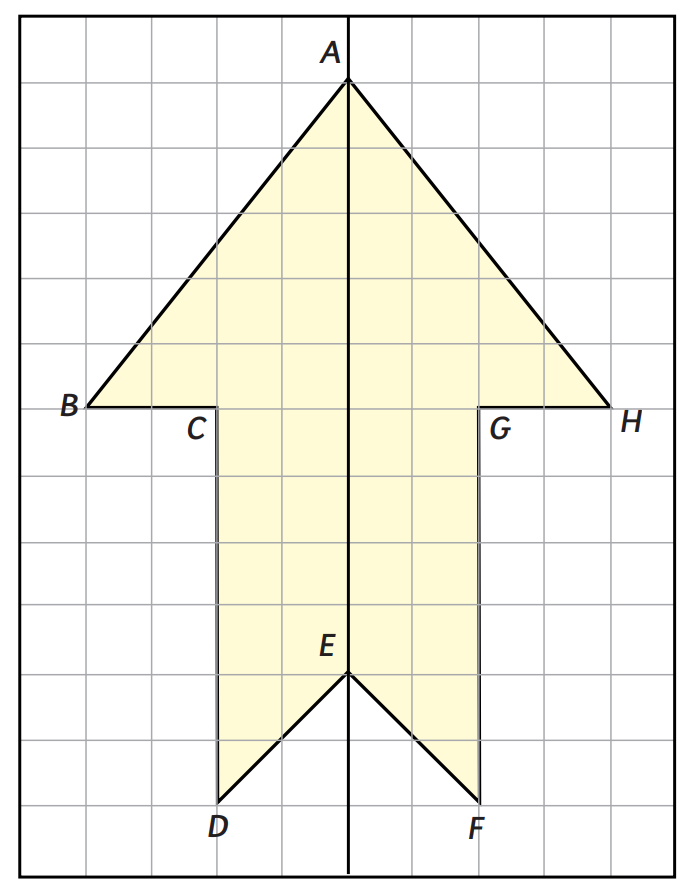 C y G son puntos correspondientes
D y F son puntos correspondientes
B y H son puntos correspondientes
•  Puntos correspondientes:
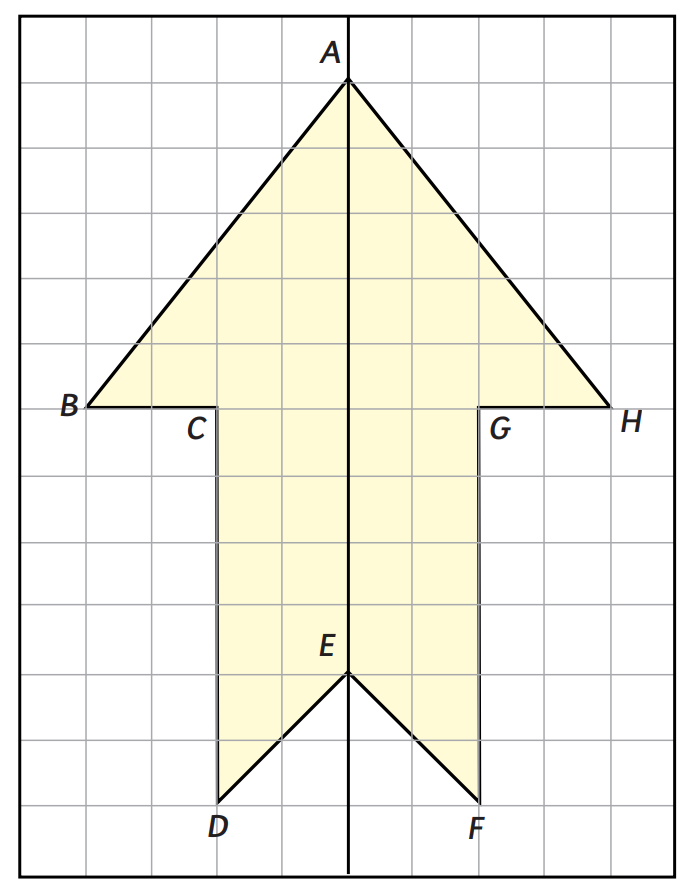 C y G son puntos correspondientes
D y F son puntos correspondientes
B y H son puntos correspondientes
•  Lados correspondientes:
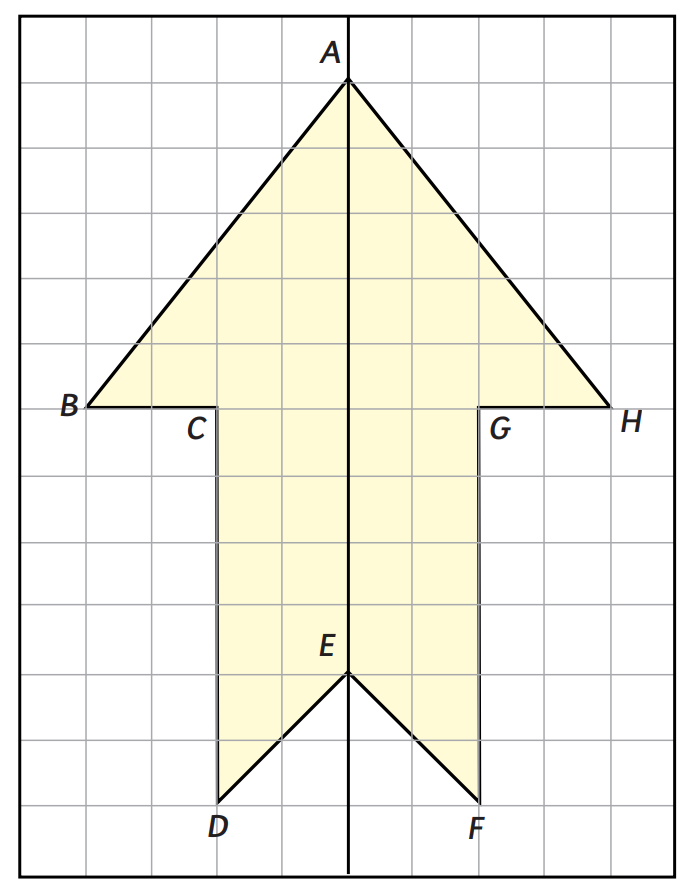 •  Lados correspondientes:
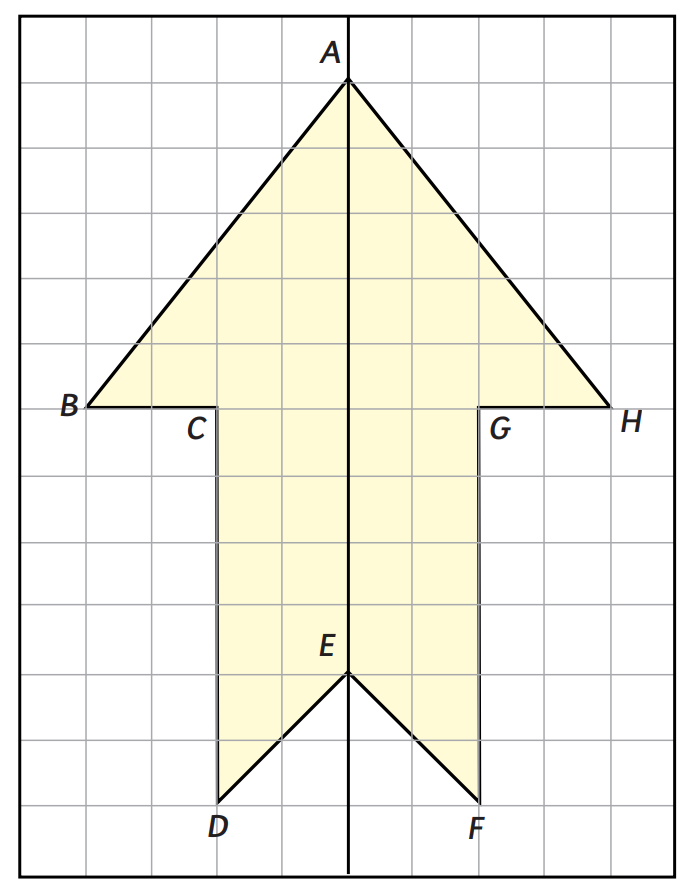 •  Lados correspondientes:
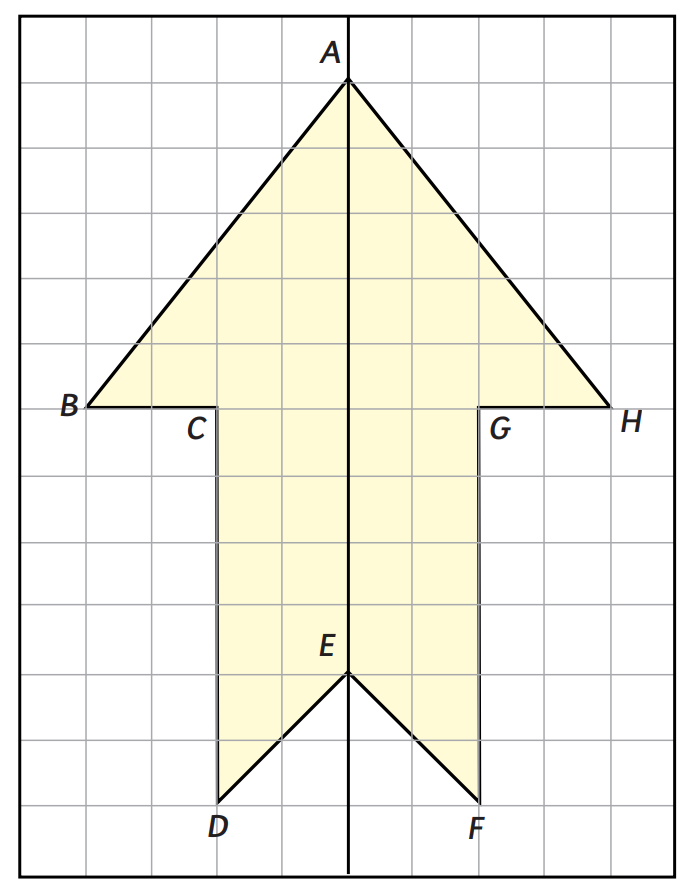 •  Lados correspondientes:
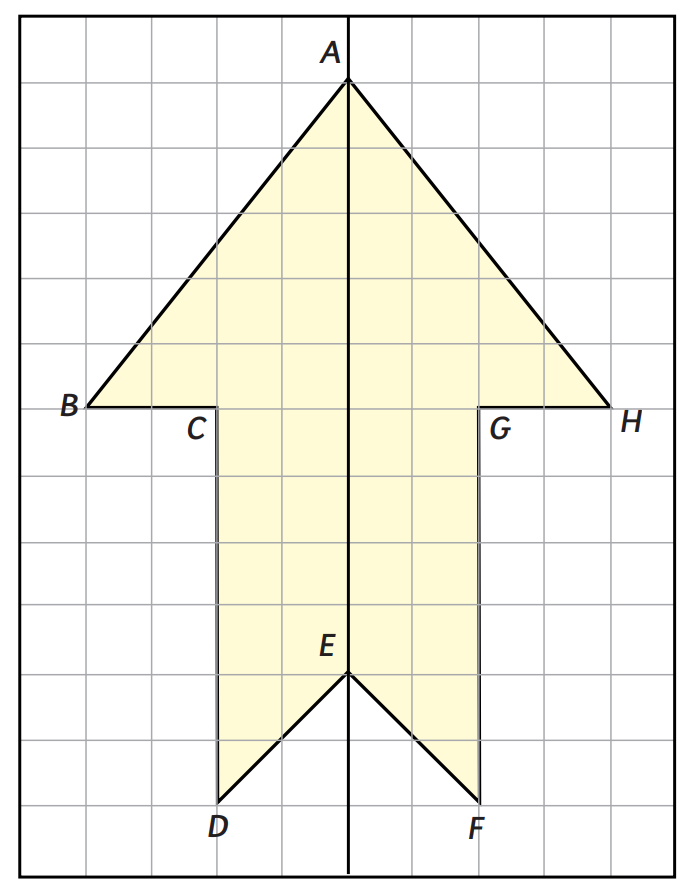 •  Lados correspondientes:
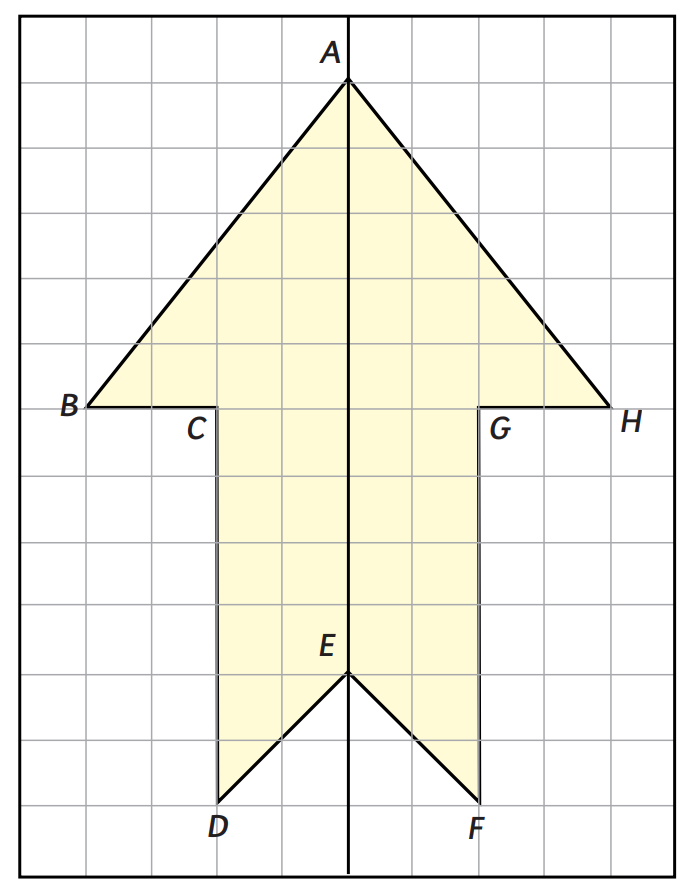 DE y FE son lados correspondientes
•  Lados correspondientes:
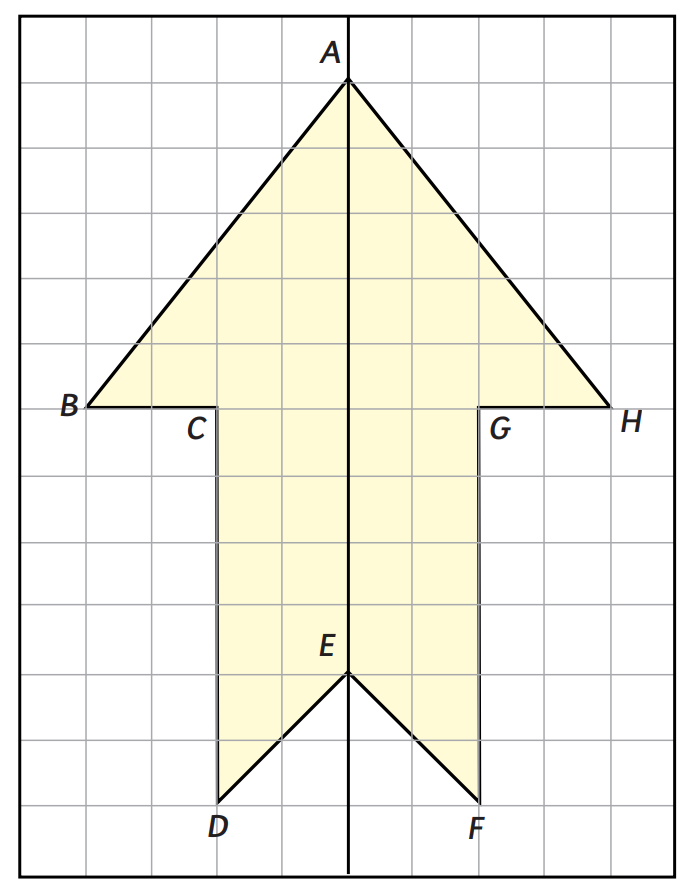 DE y FE son lados correspondientes
•  Lados correspondientes:
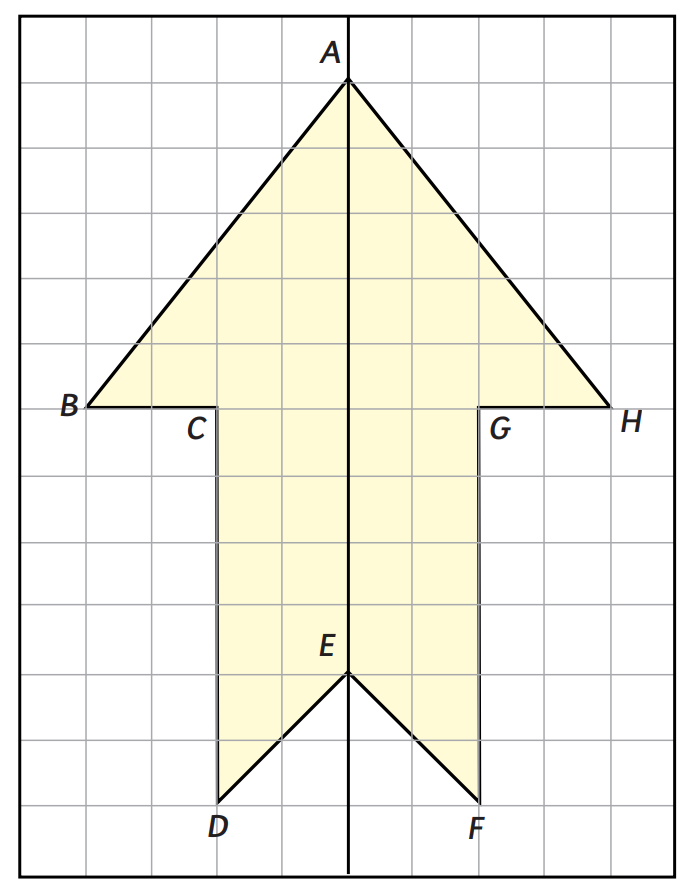 DE y FE son lados correspondientes
•  Lados correspondientes:
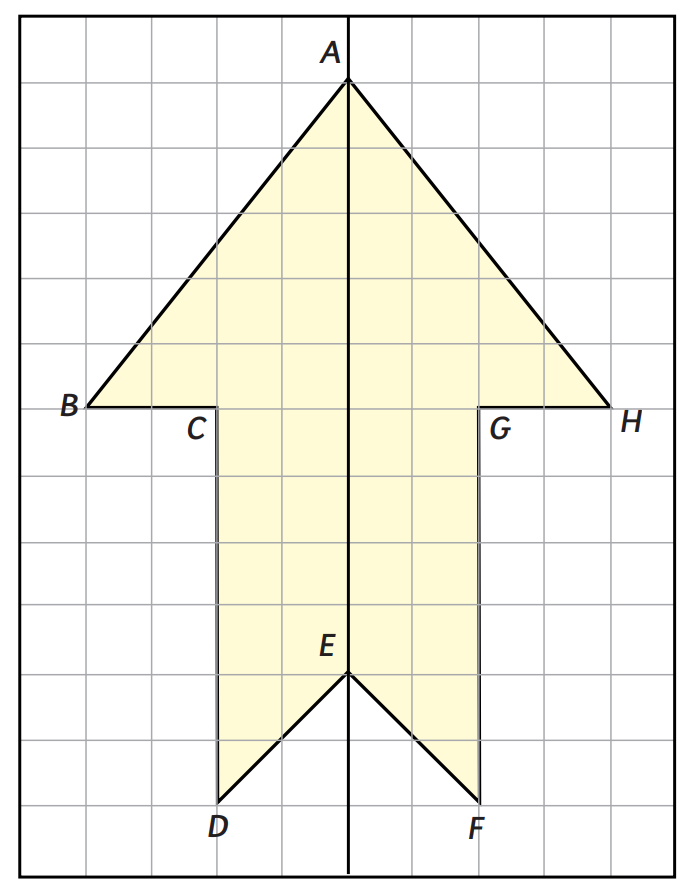 DE y FE son lados correspondientes
CD y FG son lados correspondientes
•  Lados correspondientes:
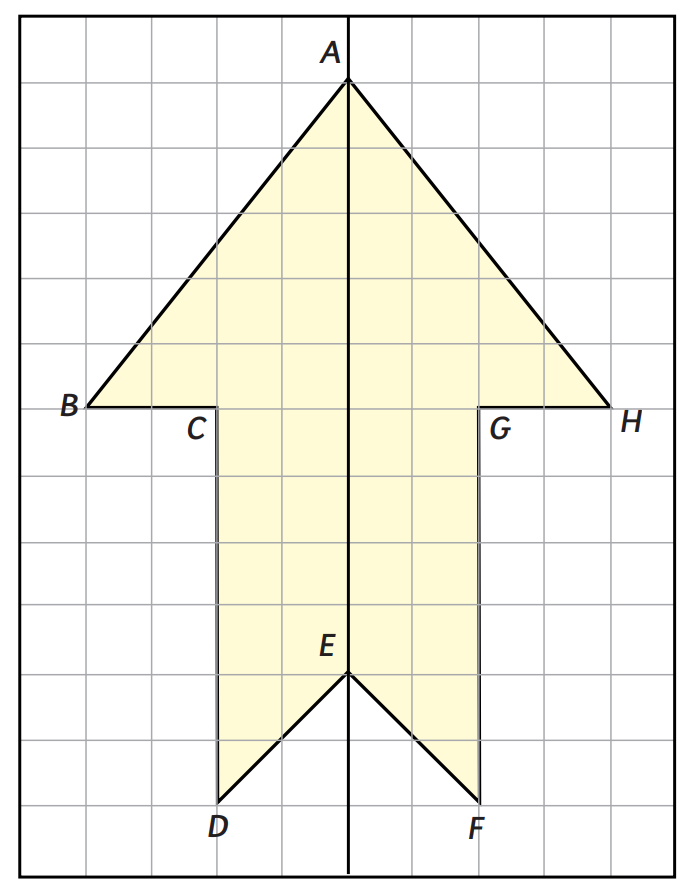 DE y FE son lados correspondientes
CD y FG son lados correspondientes
•  Lados correspondientes:
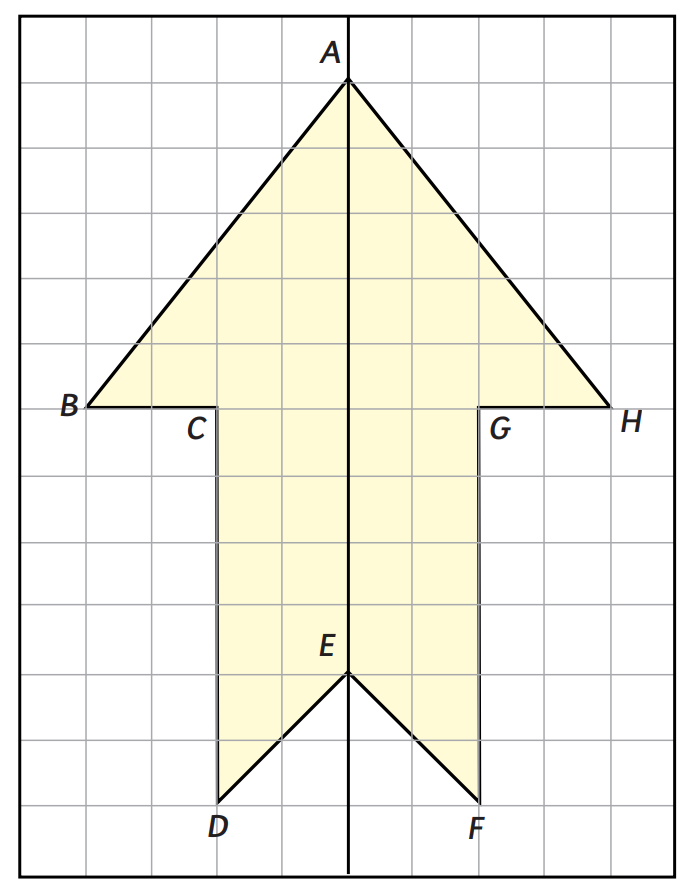 DE y FE son lados correspondientes
CD y FG son lados correspondientes
•  Lados correspondientes:
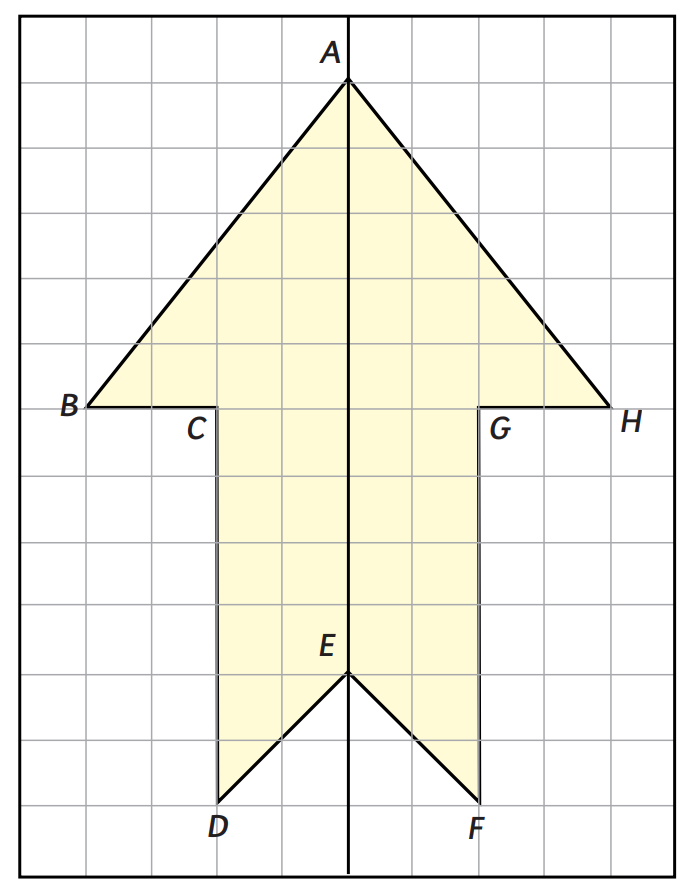 DE y FE son lados correspondientes
CD y FG son lados correspondientes
CB y GH son lados correspondientes
•  Lados correspondientes:
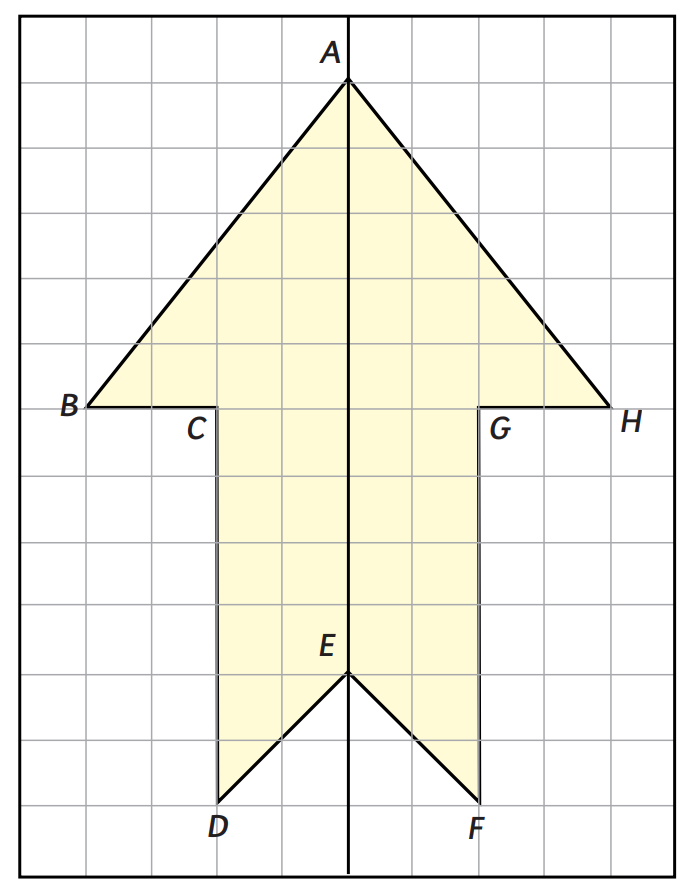 DE y FE son lados correspondientes
CD y FG son lados correspondientes
CB y GH son lados correspondientes
•  Lados correspondientes:
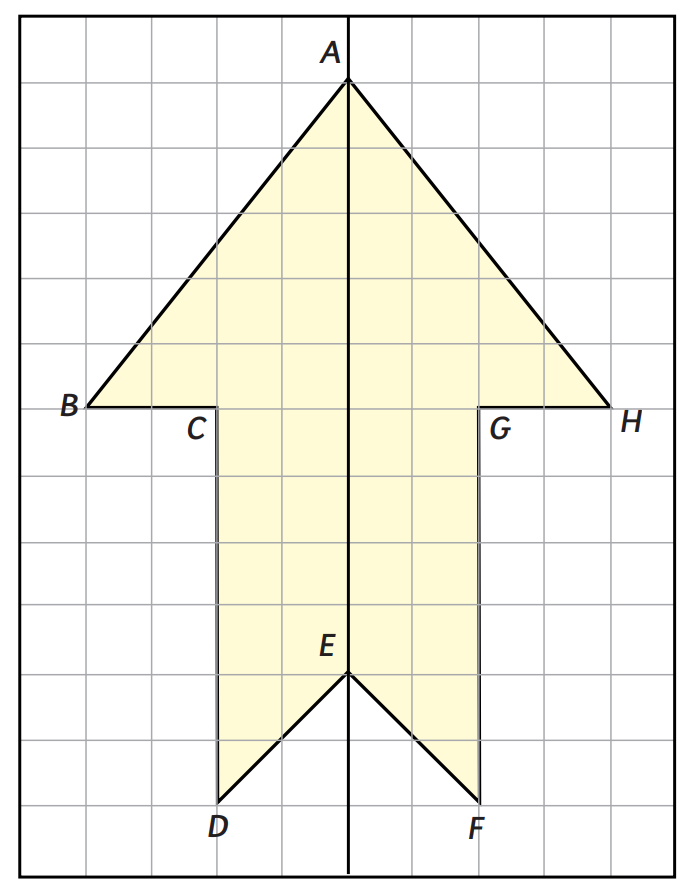 DE y FE son lados correspondientes
CD y FG son lados correspondientes
CB y GH son lados correspondientes
•  Lados correspondientes:
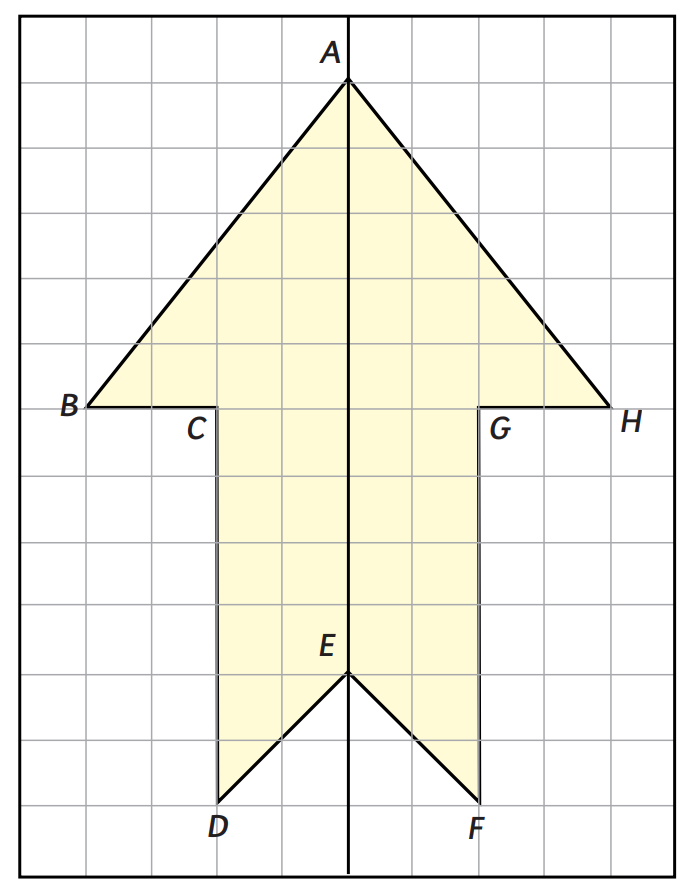 • Ángulos correspondientes:
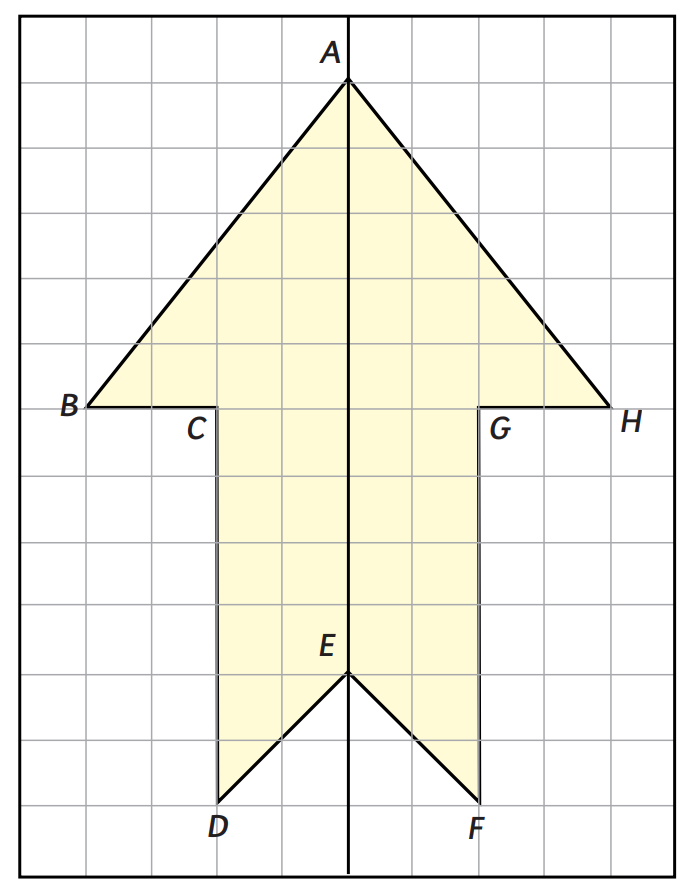 • Ángulos correspondientes:
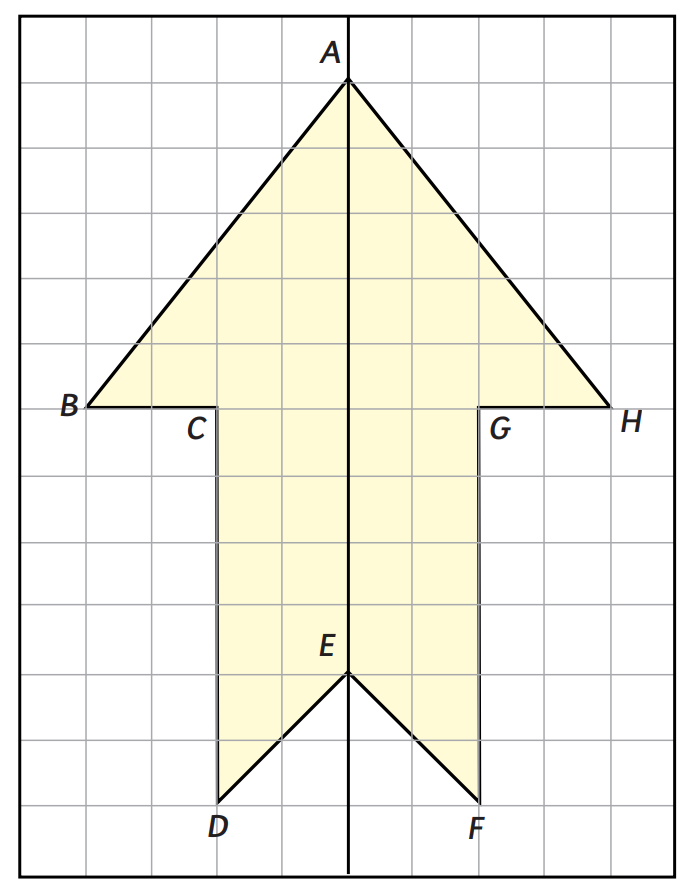 • Ángulos correspondientes:
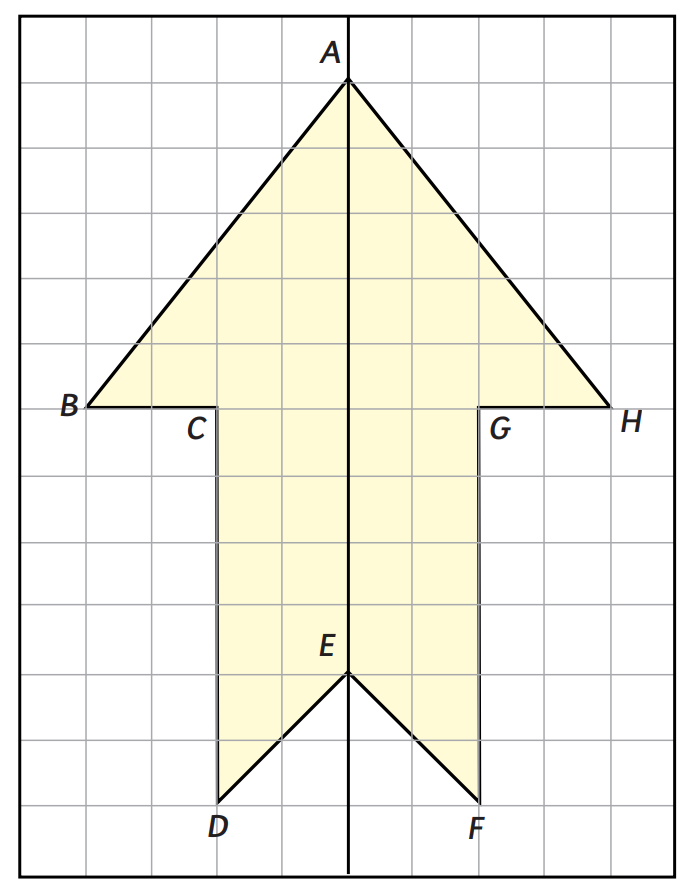 • Ángulos correspondientes:
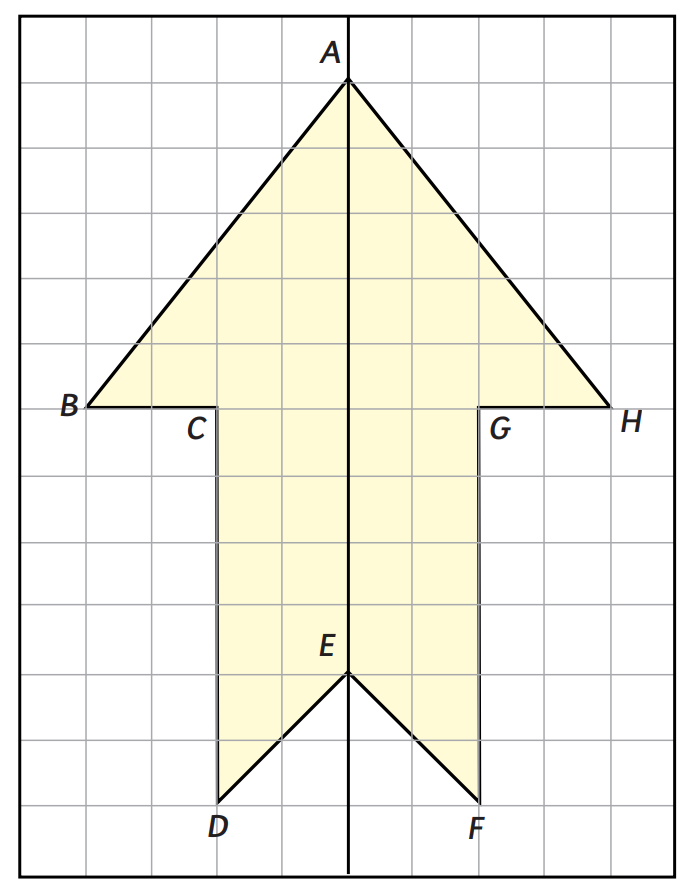 • Ángulos correspondientes:
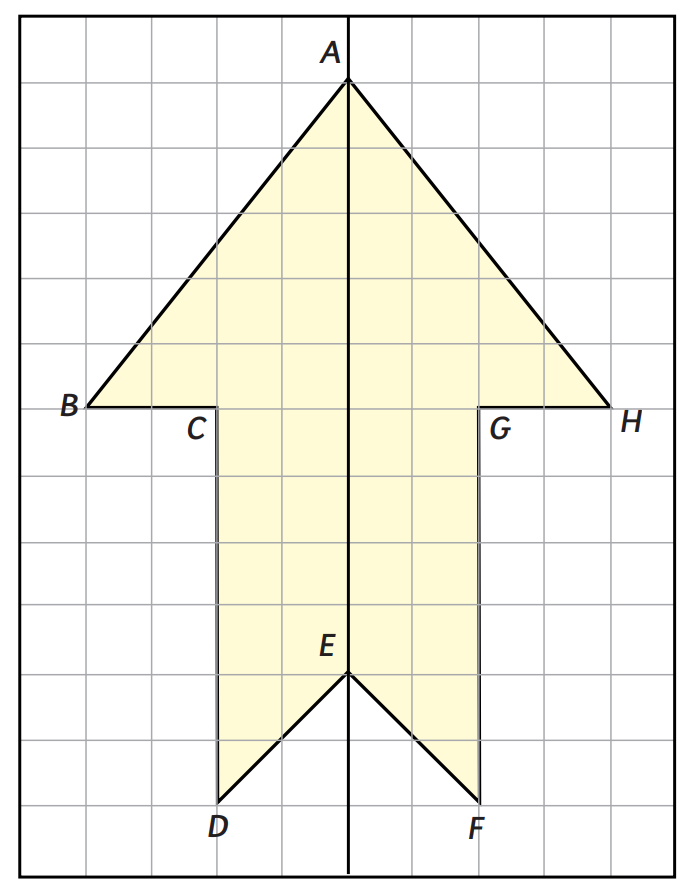 • Ángulos correspondientes:
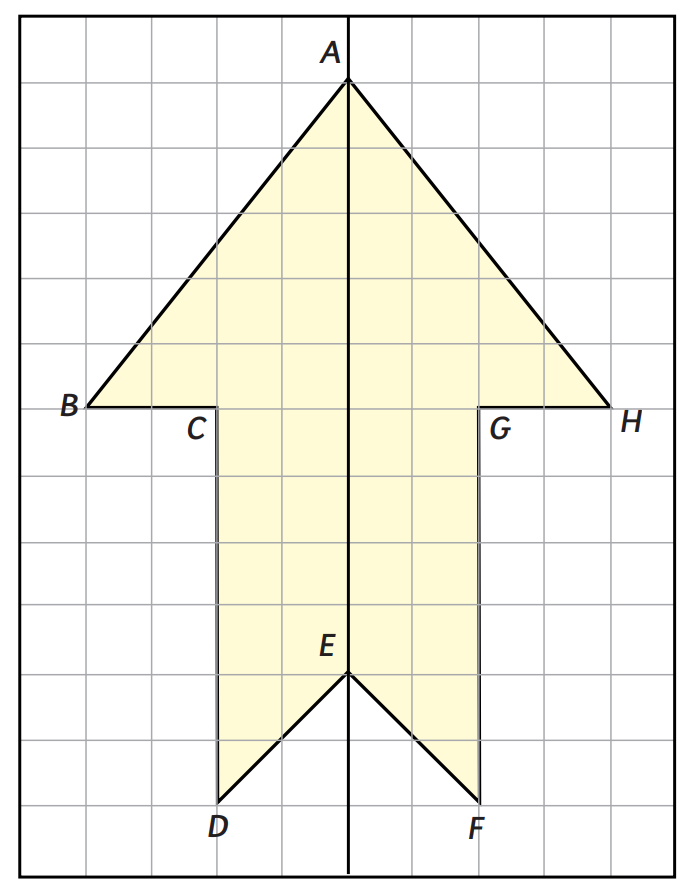 • Ángulos correspondientes:
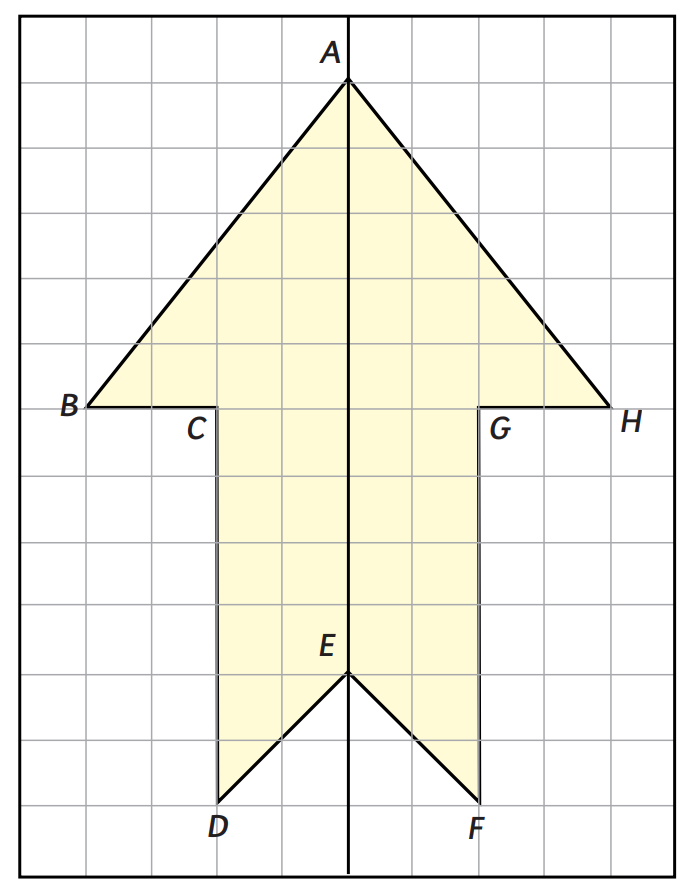 • Ángulos correspondientes:
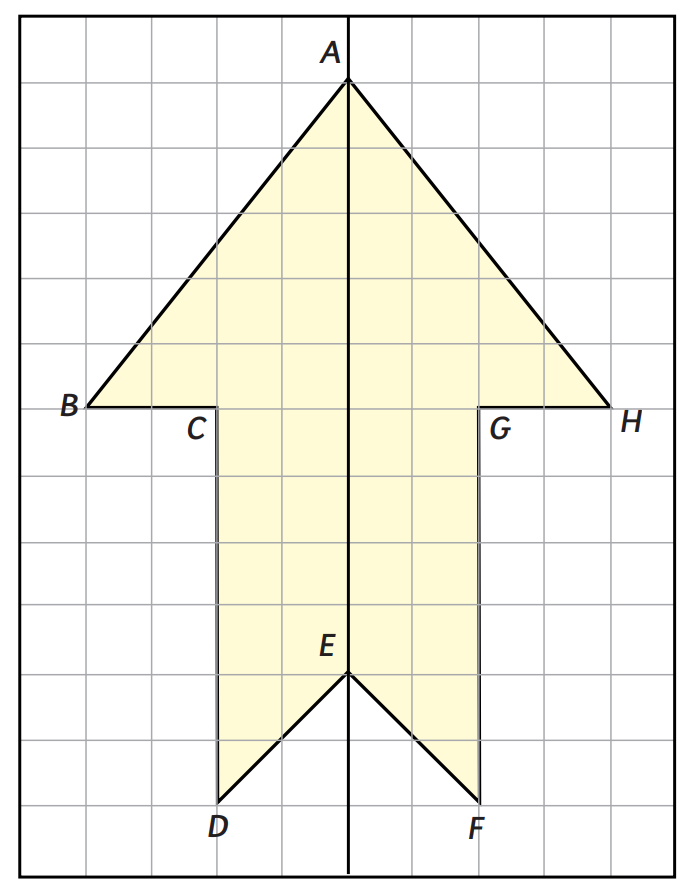 EAB y EAH son ángulos correspondientes
• Ángulos correspondientes:
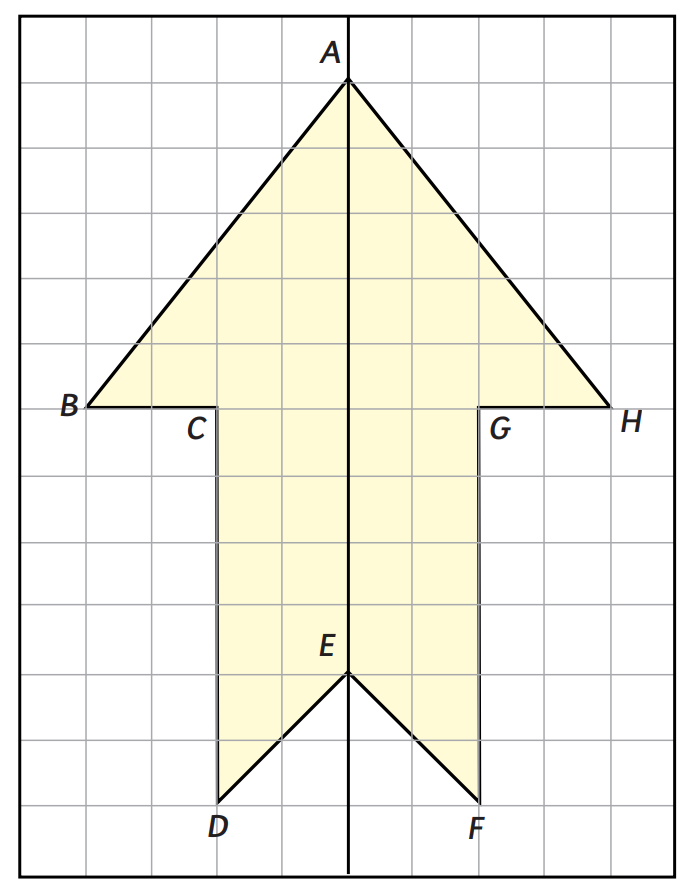 EAB y EAH son ángulos correspondientes
• Ángulos correspondientes:
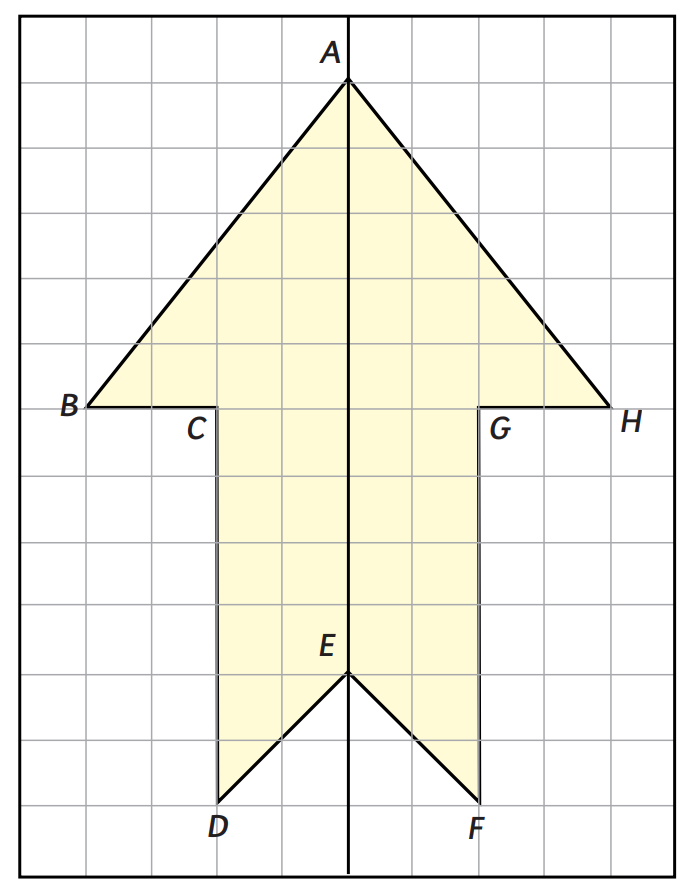 EAB y EAH son ángulos correspondientes
• Ángulos correspondientes:
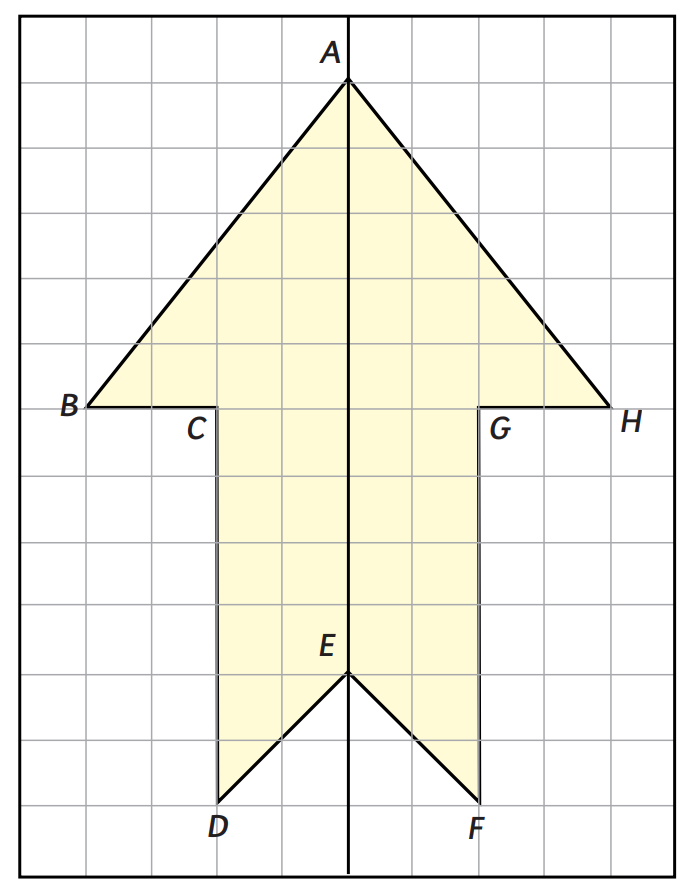 EAB y EAH son ángulos correspondientes
• Ángulos correspondientes:
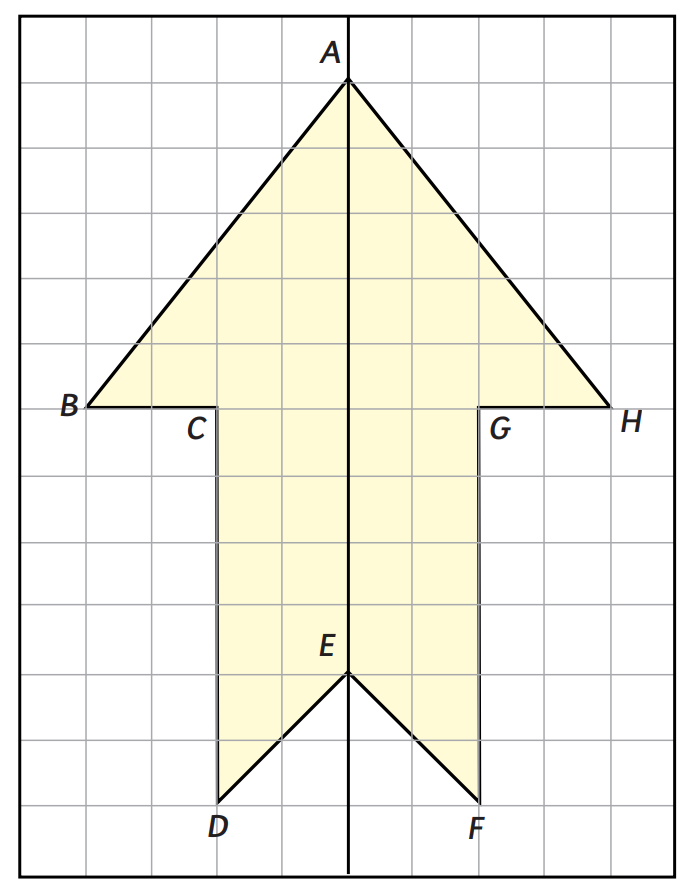 EAB y EAH son ángulos correspondientes
• Ángulos correspondientes:
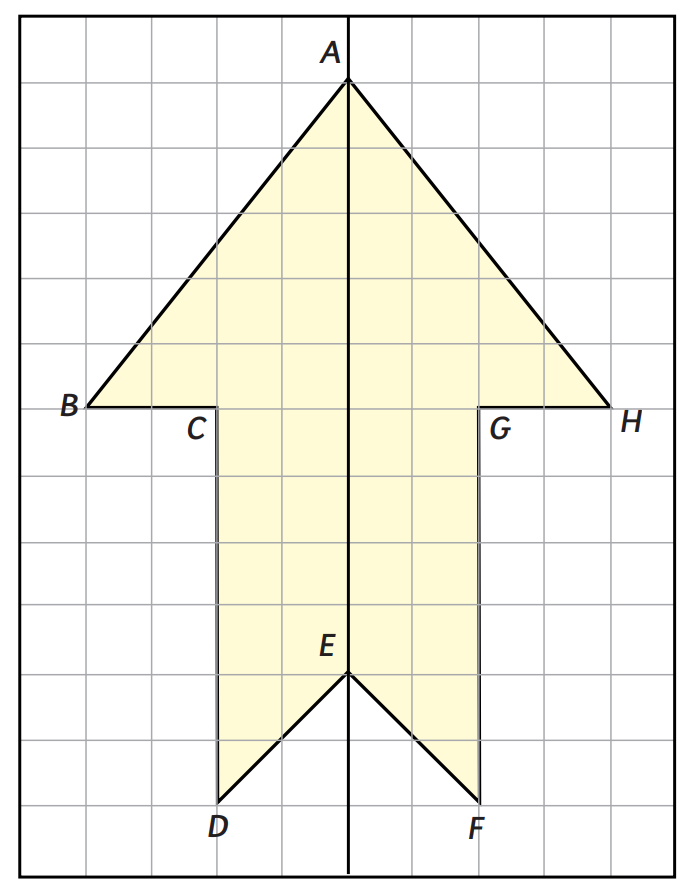 EAB y EAH son ángulos correspondientes
• Ángulos correspondientes:
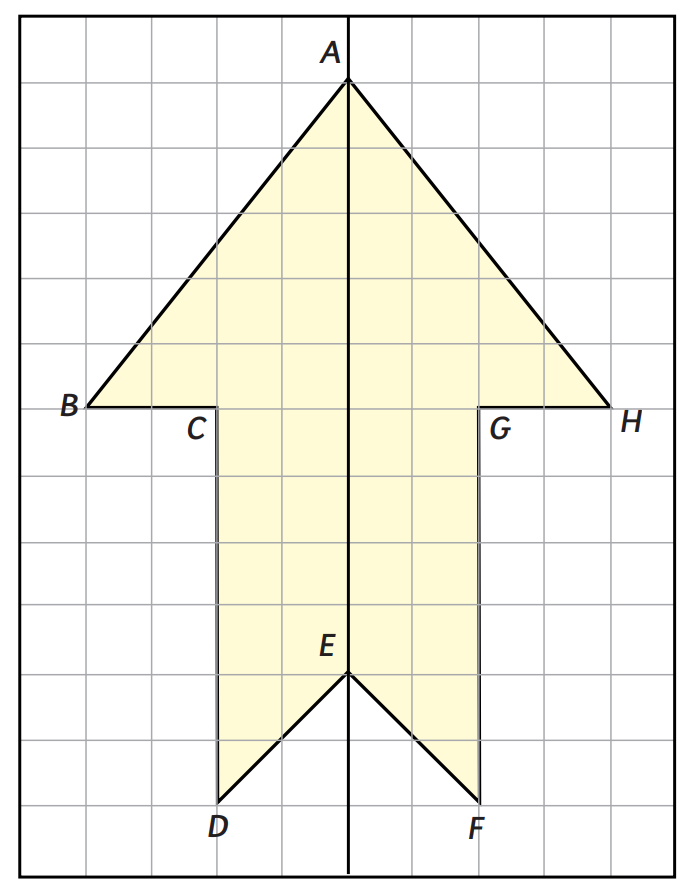 EAB y EAH son ángulos correspondientes
AED y AEF son ángulos correspondientes
• Ángulos correspondientes:
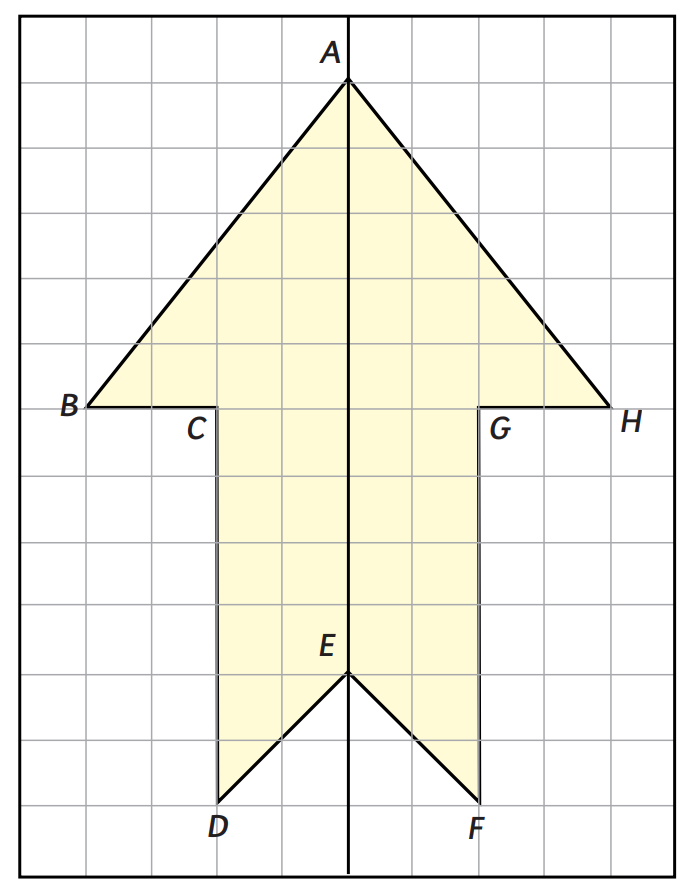 EAB y EAH son ángulos correspondientes
AED y AEF son ángulos correspondientes
• Ángulos correspondientes:
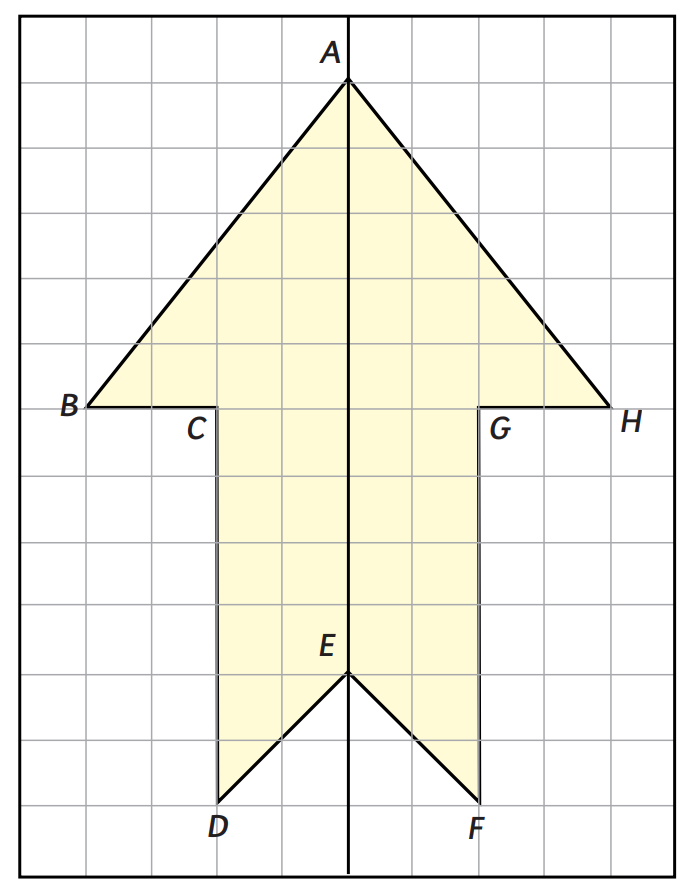 EAB y EAH son ángulos correspondientes
AED y AEF son ángulos correspondientes
• Ángulos correspondientes:
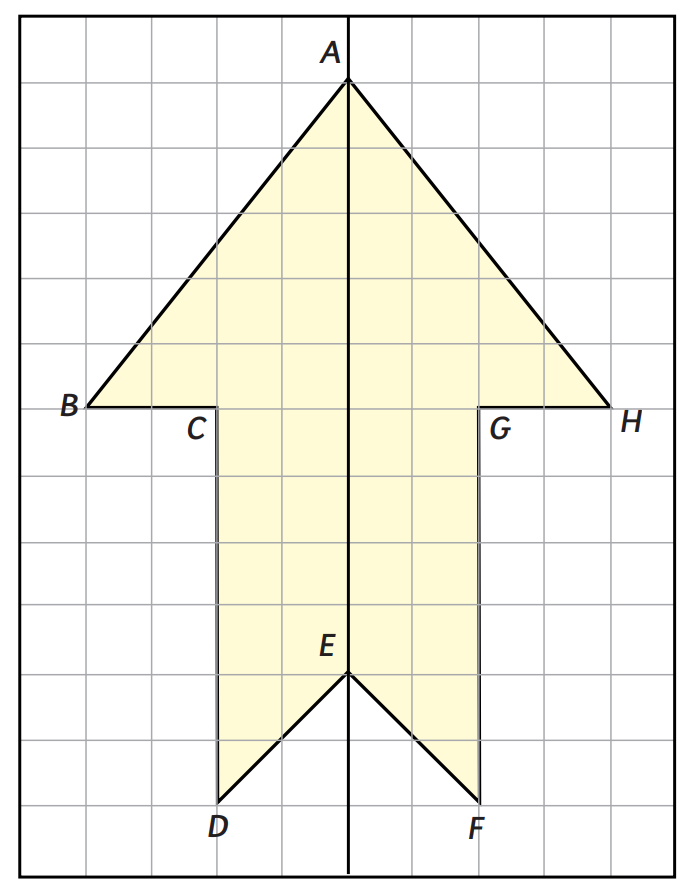 EAB y EAH son ángulos correspondientes
AED y AEF son ángulos correspondientes
• Ángulos correspondientes:
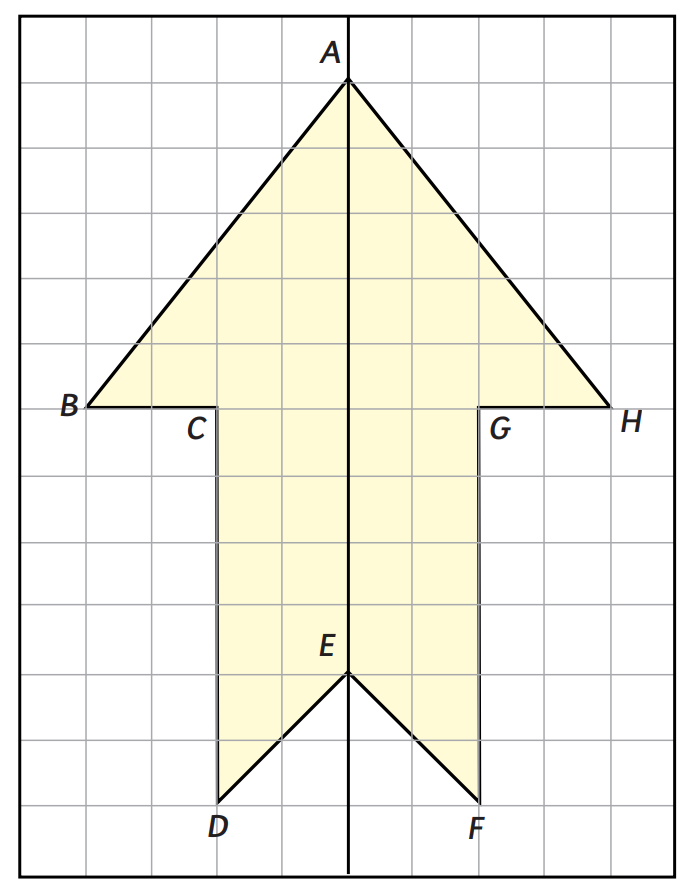 EAB y EAH son ángulos correspondientes
AED y AEF son ángulos correspondientes
• Ángulos correspondientes:
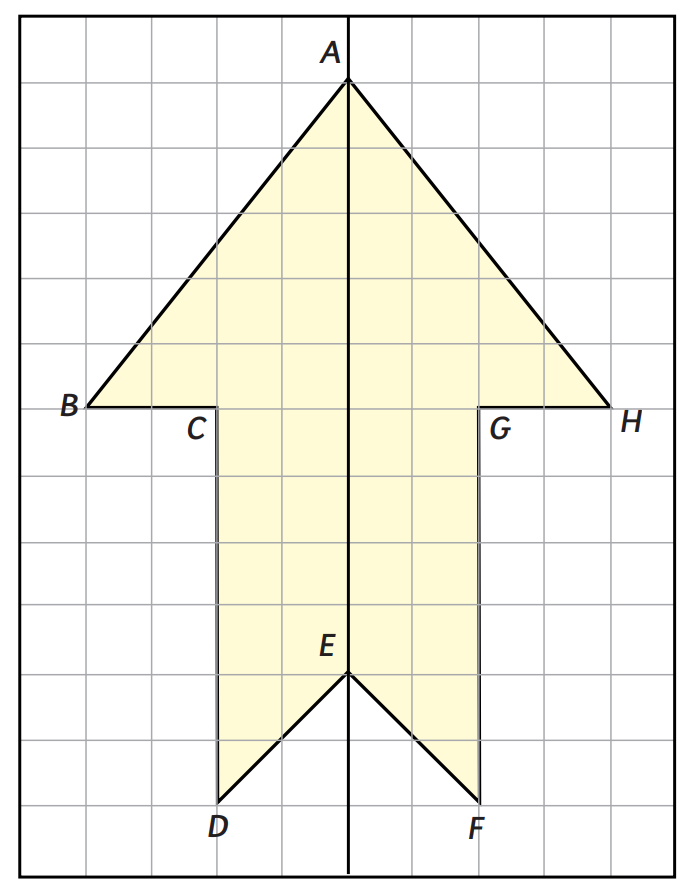 EAB y EAH son ángulos correspondientes
AED y AEF son ángulos correspondientes
• Ángulos correspondientes:
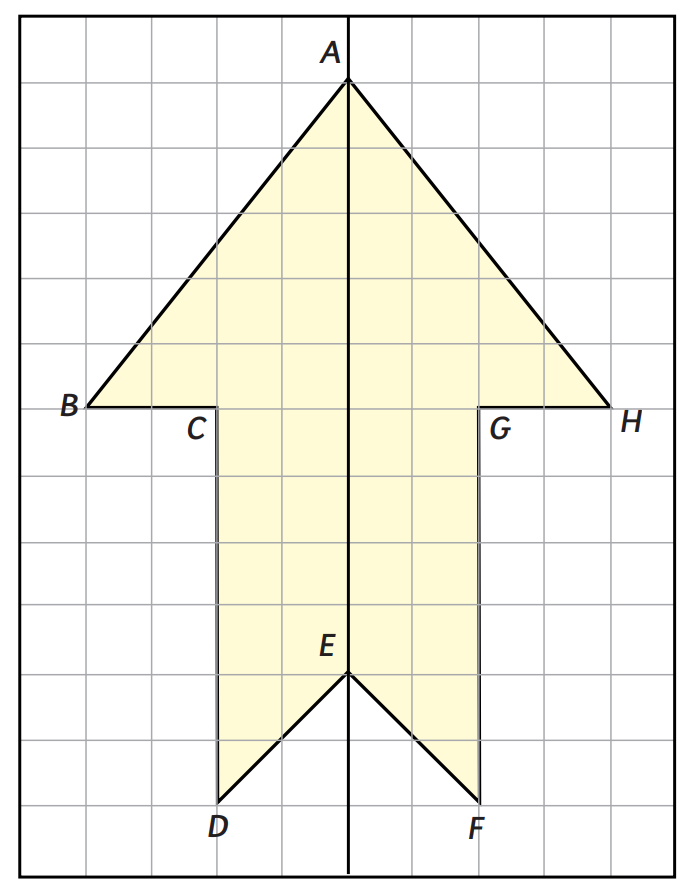 EAB y EAH son ángulos correspondientes
AED y AEF son ángulos correspondientes
• Ángulos correspondientes:
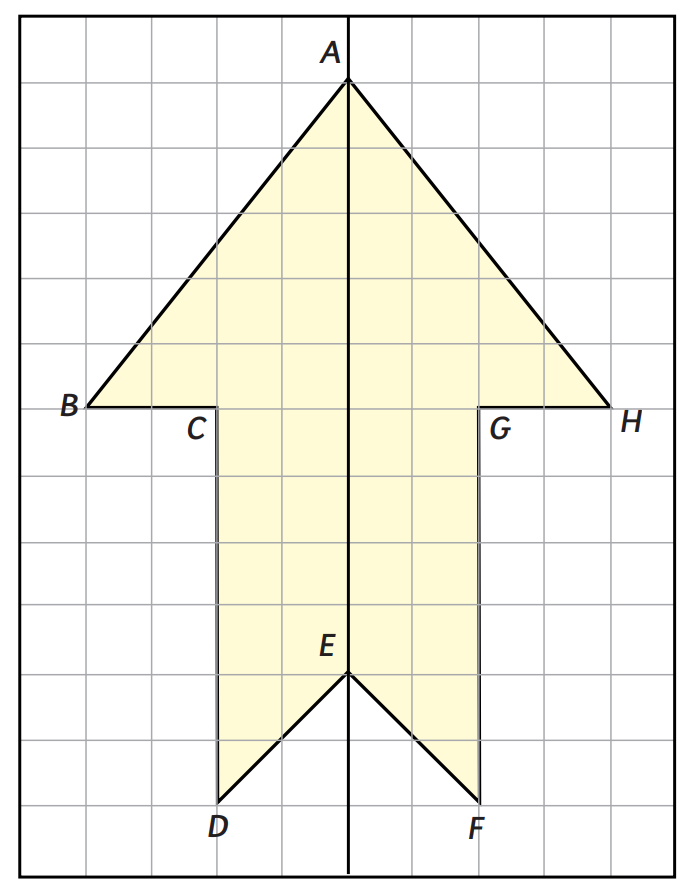 EAB y EAH son ángulos correspondientes
AED y AEF son ángulos correspondientes
DCB y FGH son ángulos correspondientes
ABC y AHG son ángulos correspondientes
EDC y EFG son ángulos correspondientes